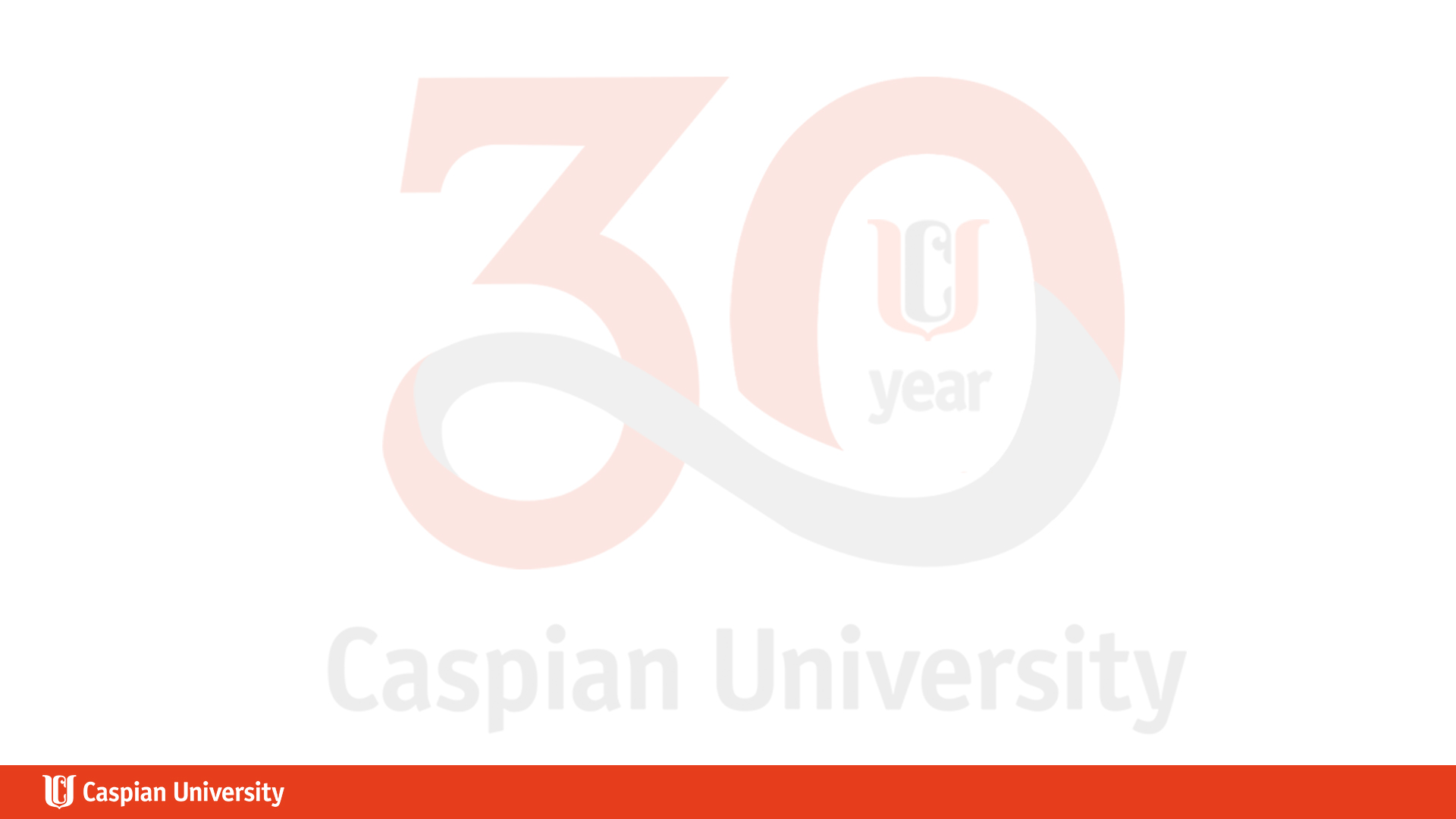 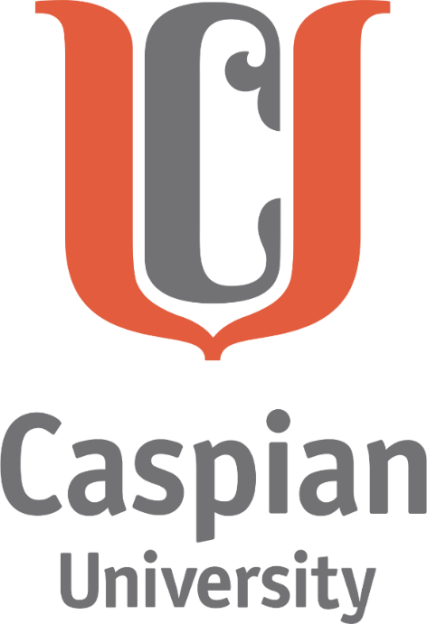 Caspian University
Мороз Светлана Павловна Организация образовательного процесса послевузовского образования: проблемы и решение
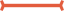 050010, г. Алматы, пр. Достык, 85А
Тел.: +7 |727| 3231009

e-mail: cu@cu.edu.kz;
 www.cu.edu.kz
2021
Нормативные правовые акты о послевузовском образовании
Приказ Министра образования и науки РК от 31 марта 2011 г. № 127 «Об утверждении Правил присуждения степеней» (с изм. от 25.11.2011 № 492; от 18.05.2012 № 226; от 30.05.2013 № 214; от 25.07.2016 № 468; от 14.04.2017 № 166; от 04.12.2017 № 606; от 28.09.2018 № 512; от 24.05.2019 № 230; от 30.04.2020 № 170; от 09.03.2021 № 98);
Приказ Министра образования и науки РК от 31 марта 2011 г. № 126 «Об утверждении Типового положения о диссертационном совете» (с изм. от 18.05.2012 № 225; от 04.05.2013 № 172; от 21.01.2016 № 56; от 04.12.2017 № 606; от 28.09.2018 № 512; от 30.04.2020 № 170; от 09.03.2021 № 98);
Приказ Министра образования и науки РК от 17 июня 2015 г. № 391 «Об утверждении квалификационных требований, предъявляемых к образовательной деятельности, и перечня документов, подтверждающих соответствие им» (с изм. от 11.03.2016 № 194; от 20.09.2016 № 568; от 28.12.2017 № 657; от 16.11.2018 № 634; от 19.12.2018; от 05.06.2020 № 231; от 01.07.2020; от 14.07.2021 № 339);
Приказ Министра образования и науки РК от 31 октября 2018 г. № 604 «Об утверждении государственных общеобязательных стандартов образования всех уровней образования» (Государственный общеобязательный стандарт послевузовского образования) (с изм. от 05.05.2020 № 182; от 28.08.2020; от 01.09.2020; от 23.07.2021).
Проблемы в подготовке магистрантов
Различные требования к руководителям магистерских диссертаций: 
для вузов, не имеющих особого статуса – обязательно степень, стаж не менее 3-х лет, 5 статей за последние 5 лет в Перечне рекомендованных ККСОН изданий и 1 статья в международном издании, имеющем процентиль не ниже 25; 
Для организаций образования, подведомственных Верховному Суду РК, органам национальной безопасности РК, Генеральной прокуратуры РК, Министерству обороны РК, Министерству внутренних дел РК – степень не важна, стаж не менее 3-х лет, наличие публикаций (даже не указывается количество и период их публикации) в отечественных изданиях и международных конференций.
Проблемы в подготовке магистрантов
2) второй год применяется система, при которой бакалавры, получившие государственные гранты на обучение в магистратуре, не могут обучаться в том вузе, который они выбрали – перечень таких вузов определяет Комиссия, в состав которой входят «сотрудники уполномоченного органа в области образования, других заинтересованных государственных органов и ведомств, представители институтов гражданского общества, НПП «Атамекен», отраслевых ассоциаций, Ассоциации высших учебных заведений РК и /или Совета ректоров высших учебных заведений РК» (п. 25 Правил размещения государственного образовательного заказа);
3)  структура образовательных программ по магистратуре носит формальный характер и не способна обеспечить качество подготовки магистров;
Пути решения
должны быть единые требования к научным руководителям магистрантов, независимо от того обучаются они в вузах, не имеющих особого статуса или в других (в отношении доцентов ВАК СССР и ассоциированных профессоров ККСОН, профессоров ВАК СССР и ККСОН, член-корреспондентов и академиков НАН РК подобные требования исключить и предоставить им возможность осуществлять научное руководство магистрантами независимо от их публикаций);
следует предоставить возможность самим магистрантам решать в каком вузе они хотят обучаться, в том числе и обладателям государственных грантов;
Следует пересмотреть ГОСО по магистратуре (да и по докторантуре PHD тоже) в сторону установления перечня обязательных дисциплин, действительно формирующих  знания, навыки и компетенции, необходимые для написания и успешной защиты магистерской (докторской) диссертации.
Требования к составу диссертационных советов
В диссертационных советах при вузах, не имеющих особого статуса, не менее 2/3 членов имеют индекс Хирша не менее 3-х (трех) или публикации в рецензируемых международных научных журналах не менее 2-х публикаций за последние 5 лет в изданиях, входящих в первые три квартиля или имеющих в базе данных Scopus показатель процентиль по CiteScore не менее 35-ти хотя бы по одной из научных областей, соответствующих направлению подготовки.
В диссертационных советах при ВСУЗах, не имеющих особого статуса, не менее половины членов имеют не менее 10  публикаций в журналах, включенных в Перечень научных изданий для публикации основных результатов научной деятельности, утверждаемый уполномоченным органом.
Диссертационные советы в вузах, не имеющих особого статуса
Карагандинский государственный университет им. Е.Букетова 6D030100 «Право» (срок действия до 31 декабря 2021 г.) за 2019 г. – 4 защиты, за 2020 – 1;
Казахский гуманитарно-юридический инновационный университет 6D030100 «Право» (срок действия до 1 июля 2022 г.) за 2019 г. – 0 защит, за 2020 – 1 защита;
Университет  КазГЮУ имени М.С. Нарикбаева 6D030100 «Право» и 6D030200 – Международное право (срок действия до 1 июля 2022 г.) за 2019 г. – 0 защит, за 2020 г. – 0 защит;
Каспийский общественный университет 6D030100 «Право» (срок действия до 27 мая 2022 г.) за 2019 г. – 0 защит, за 2020 г. – 0 защит.
Диссертационные советы в вузах, имеющих особый статус
Евразийский национальный университет им. Гумилева направление подготовки кадров «8D042 – Право» («6D030100 – Юриспруденция», «6D030200 – Международное право», «8D04201 – Юриспруденция», «8D04202 – Международное право») 
за 2019 г. защитилось 5 человек.
За 2020 г. защитилось 7 человек, в т.ч. 4 – Право, 3 – Международное право. 
Казахский национальный университет им. аль Фараби 6D030100 – Юриспруденция» 
за 2020 г. – 10 защит, за 2021 – 4 защиты.
Проблемы в подготовке докторантов
постоянно меняющиеся требования к докторским диссертациям и к руководителям докторантов;
уравнивание докторов PHD, кандидатов наук, докторов наук, доцентов, профессоров, член-корреспондентов и академиков НАН РК.
постоянно меняющиеся требования к членам диссертационных советов и к порядку их формирования;
практика «двойных стандартов» со стороны МОН РК к вузам, имеющим особый статус и к не имеющим особого статуса;
различные требования к частным и государственным вузам;
 отсутствие прозрачности в процедуре выделения государственных грантов на подготовку докторантов;
отсутствие четких критериев определения вузов, в которых размещаются государственный заказ на подготовку докторантов;
отсутствие нормативных документов по подготовке докторов по профилю.
Пути решения
1) установить, что изменения и дополнения, повышающие требования к докторским диссертациям не применяются за период обучения докторанта PHD в докторантуре, а также к их руководителям, сами требования тоже нуждаются в корректировке, поскольку после их введения стоимость таких публикаций увеличилась самым существенным образом;
2) установить, что на профессоров ВАК СССР и ККСОН МОН РК, а также на член-корреспондентов и академиков НАН РК не распространяются общие требования к руководителям докторантов PHD.
3) аналогичным образом на профессоров ВАК СССР и ККСОН МОН РК, а также на член-корреспондентов и академиков НАН РК не распространяются общие требования к членам диссертационных советов;
4) отказаться от практики «двойных стандартов» со стороны МОН РК к вузам, имеющим особый статус и к не имеющим особого статуса либо при ее сохранении повысить требования к вузам, имеющим особый статус;
Пути решения
5) установить единые требования и оказывать равную государственную поддержку частным и государственным вузам (даже в комиссии по государственной аттестации включаются сотрудники и преподаватели только государственных вузов);
6) каждый из вузов Казахстана, имеющих лицензию на подготовку докторантов вправе рассчитывать на получение государственных грантов на подготовку докторантов, необходимо предоставить право выбора самим докторантам;
7) необходимо закрепить конкретный перечень критериев, которым должен отвечать тот или иной вуз для того, чтобы в них мог быть размещен государственный заказ на подготовку докторантов;
8) необходимо наконец-то принять нормативные документы по подготовке докторов по профилю (уже столько лет в стране ведется подготовка только докторов PHD, а докторов по профилю нет, поэтому и наука не развивается должным образом).
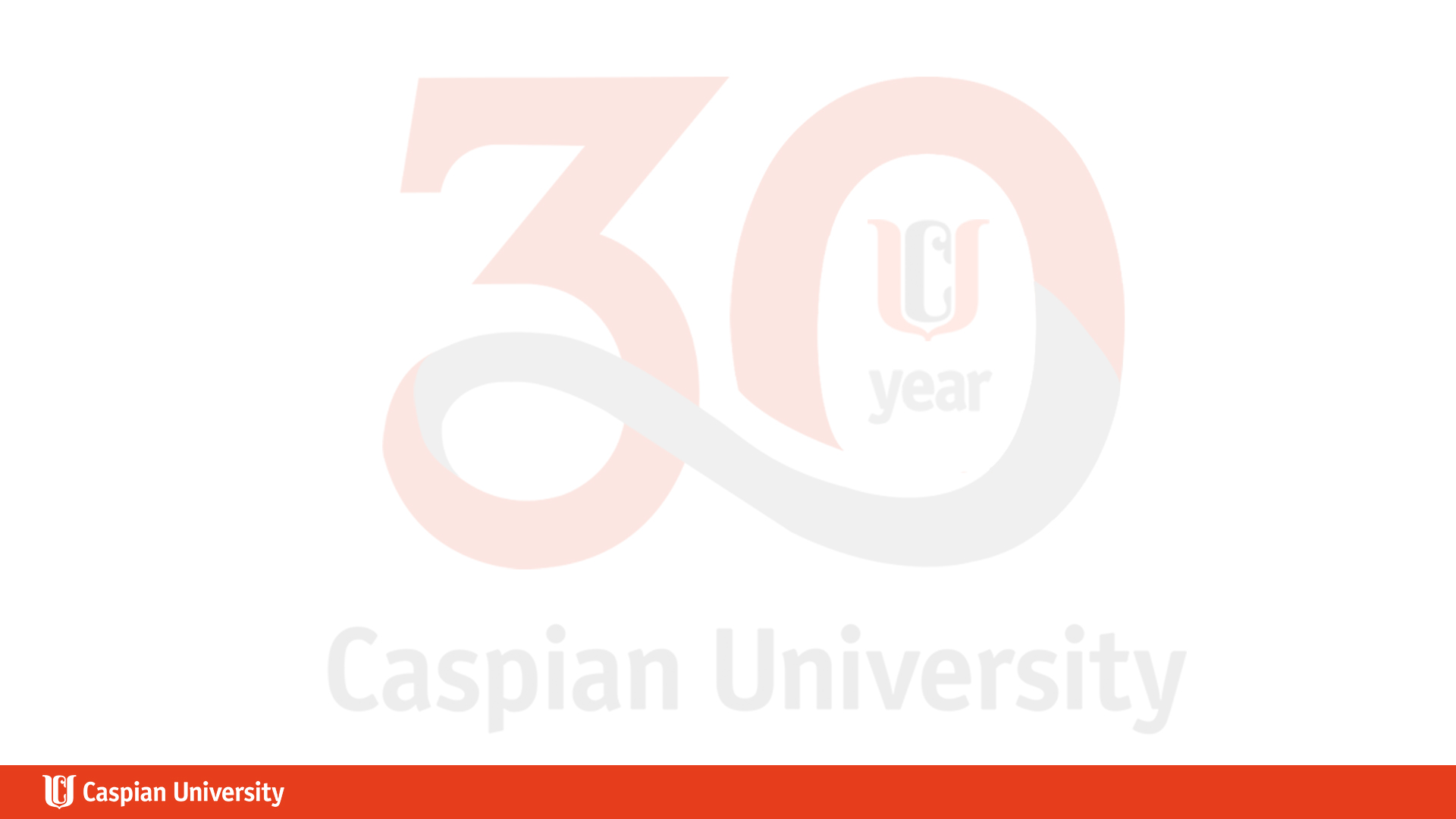 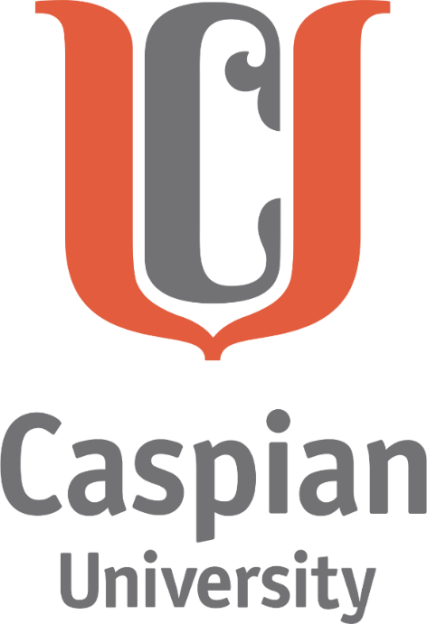 Caspian University
БЛАГОДАРЮ ЗА ВНИМАНИЕ!
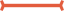 050010, г. Алматы, пр. Достык, 85А
Тел.: +7 |727| 3231009; 

e-mail: cu@cu.edu.kz;
 www.cu.edu.kz
2021